স্বাগতম
পরিচিতি
মফিজুল ইসলাম 
প্রভাষক আইসিটি
  শোল্লা স্কুল অ্যান্ড কলেজ
     ফরিদগঞ্জ, চাঁদপুর।
EX জুনি: ইন্স: চাঁদপুর পলিটেকনিক ই:
EX ইন্সট্রাক্টর : হাজীগঞ্জ পলিটেকনিক ই:
Gmail:mirohan30@gmail.com
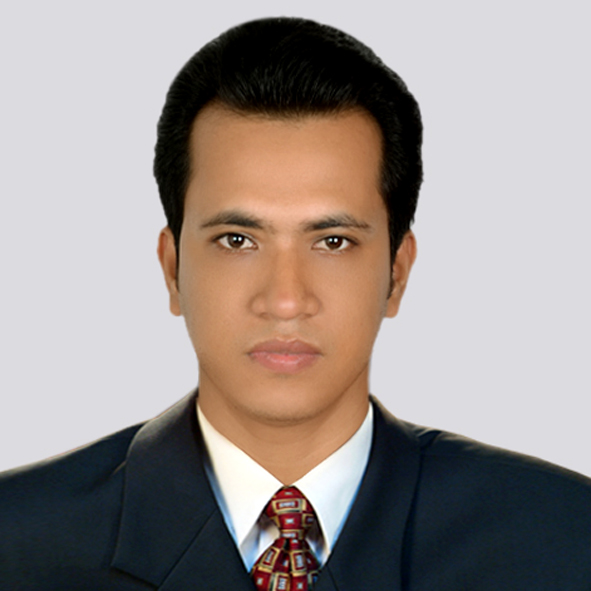 পাঠ পরিচিতি
শ্রেণী : অষ্টম 
 বিষয় : তথ্য ও যোগাযোগ প্রযুক্তি
 অধ্যায় : তৃতীয়
পাঠ : ১৭
ভিডিওটির মধ্যে কীসের সমস্যা দেখা যায়?
আজকের পাঠ
কম্পিউটার ভাইরাস
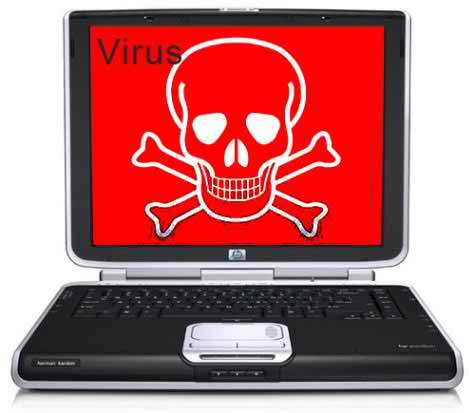 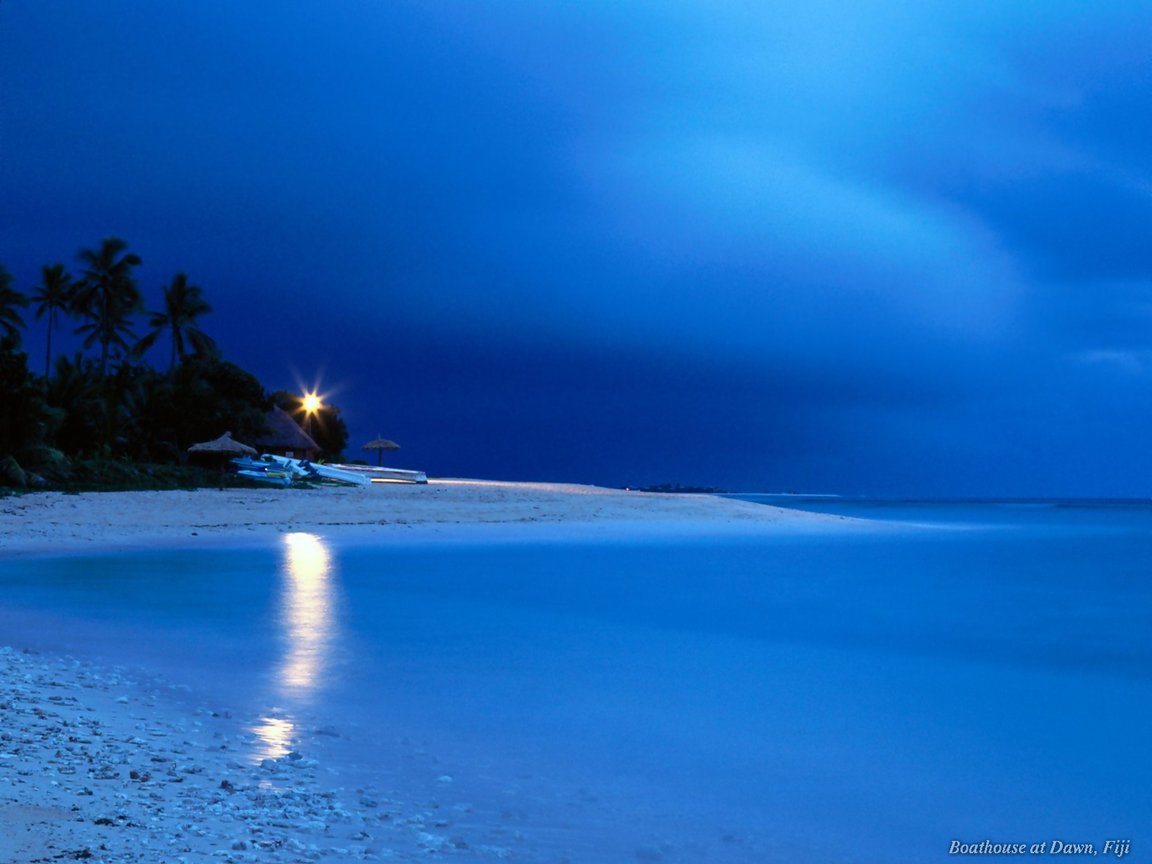 শিখনফল
এই পাঠ শেষে শিক্ষার্থীরা----
কম্পিউটার ভাইরাস কী তা বলতে পারবে;
কম্পিউটার ভাইরাসের প্রকারভেদ বর্ণনা করতে পারবে;
কম্পিউটার ভাইরাসের ইতিহাস বিশ্লেষণ করতে পারবে;
ম্যালওয়্যার থেকে নিষ্কৃতি পাওয়ার উপায় ব্যাখ্যা করতে পারবে।
কম্পিউটার ভাইরাস
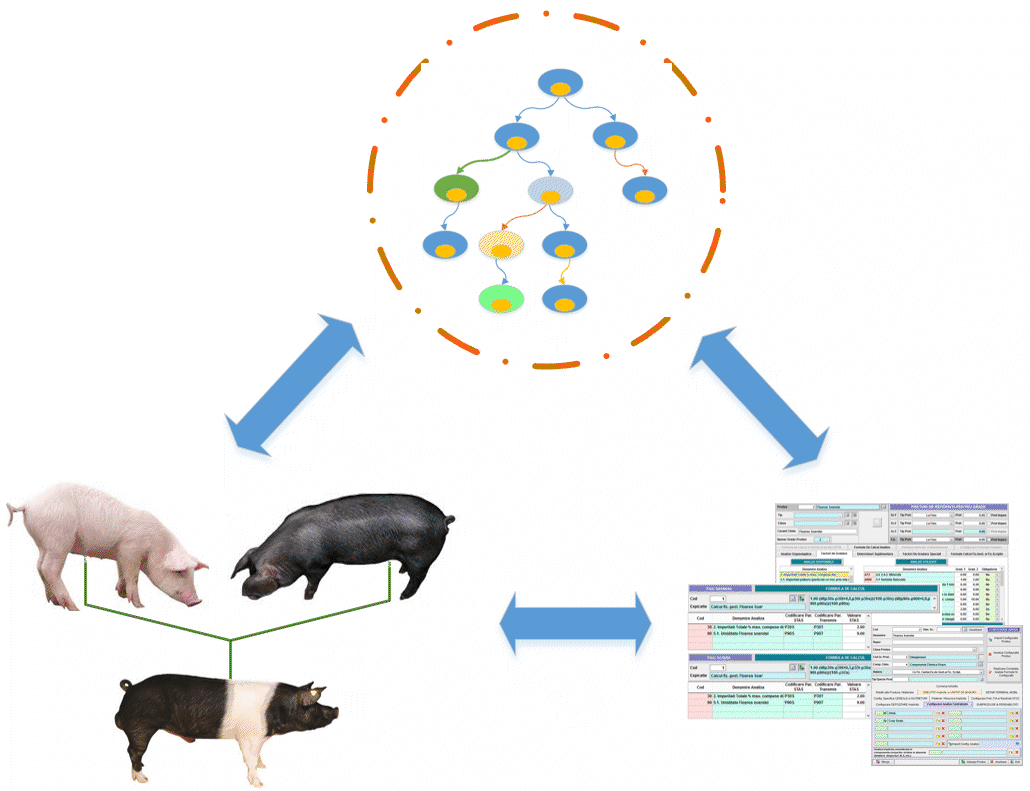 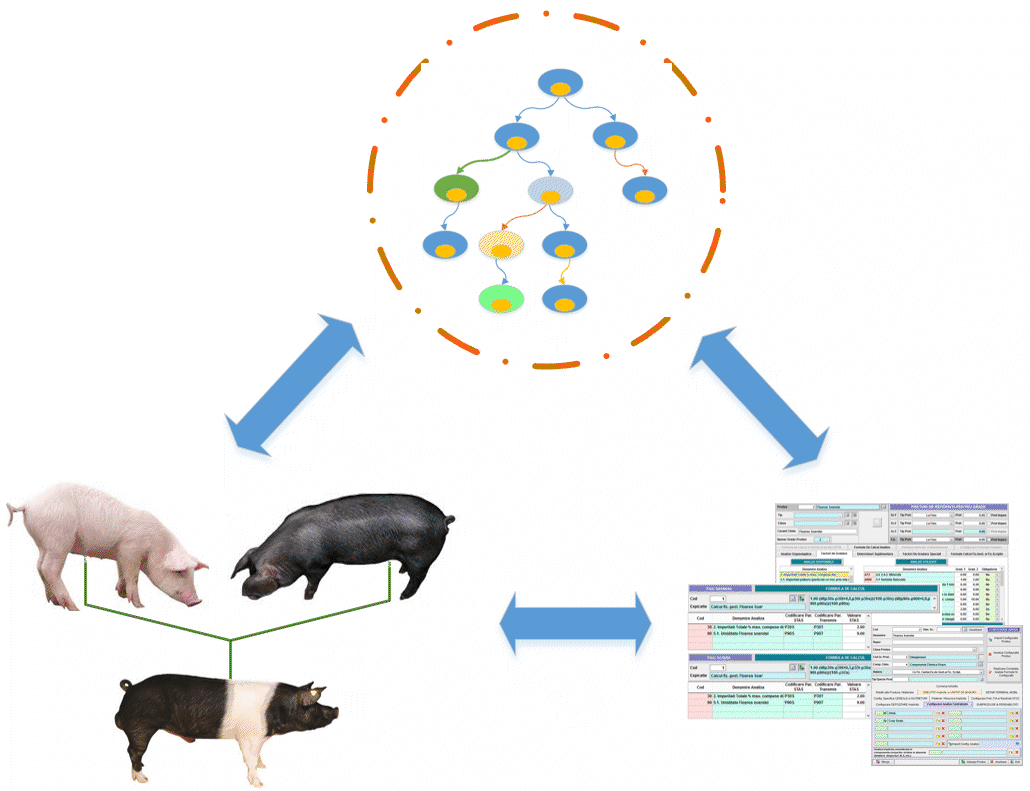 কম্পউটার ভাইরাস হলো এক ধরনের ক্ষতিকারক সফটওয়্যার বা ম্যালওয়্যার যা পুনরুৎপাদনে সক্ষম
কম্পিউটার ভাইরাস যে ক্ষতি করে
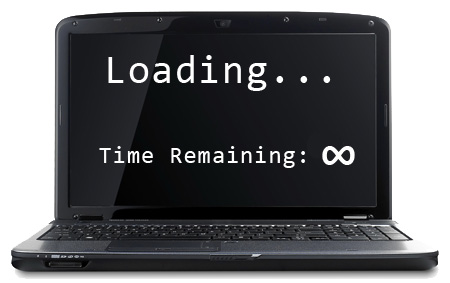 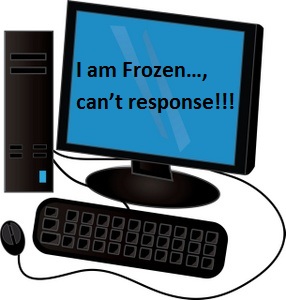 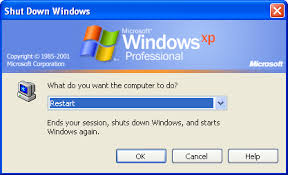 সিস্টেমের কাজকে ধীরগতি সম্পন্ন করে
কম্পিউটার হ্যাং হয়ে যাওয়া
কম্পিউটার Reboot হওয়া
[Speaker Notes: সিআইএস নামে একটি ভাইরাস প্রতি বছর ২৬ এপ্রিল সক্রয়ি হয়ে র্হাডডিস্ককে ফরম্যাট করে ফেলে….]
কম্পিউটার ভাইরাসের প্রকারভেদ
কম্পিউটার ভাইরাস সক্রিয় হয়ে যাওয়ার পর কাজের ধরনের ভিত্তিতে ভাইরাসকে দুই ভাগে ভাগ করা হয়
অনিবাসী ভাইরাস
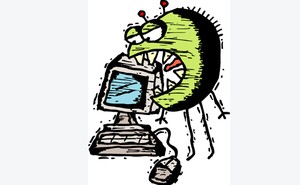 সংক্রমণ করার পর পরিশেষে মূল প্রোগ্রামের কাছে নিয়ন্ত্রণ দিয়ে যে ভাইরাস নিষ্ক্রিয় হয়ে যায়, এদের বলা হয় অনিবাসী Non-Resident বা ভাইরাস।
[Speaker Notes: সাধারণত যে ভাইরাস সংক্রমন করার পর তার নিজের অস্তিত্ত্ব মুছে ফেলে, তাই অনিবাসী ভাইরাস..]
নিবাসী ভাইরাস
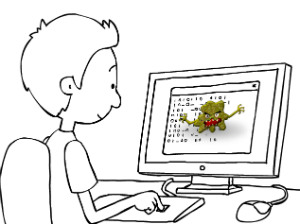 নিবাসী বা Resident ভাইরাস হলো এমন ভাইরাস যা চালু হওয়ার পর মেমোরিতে স্থায়ী হয়ে বসে থাকে। যখনই অন্য কোনো প্রোগ্রাম চালু হয়, তখনই সেটি সেই প্রোগ্রামকে সংক্রমিত করে।
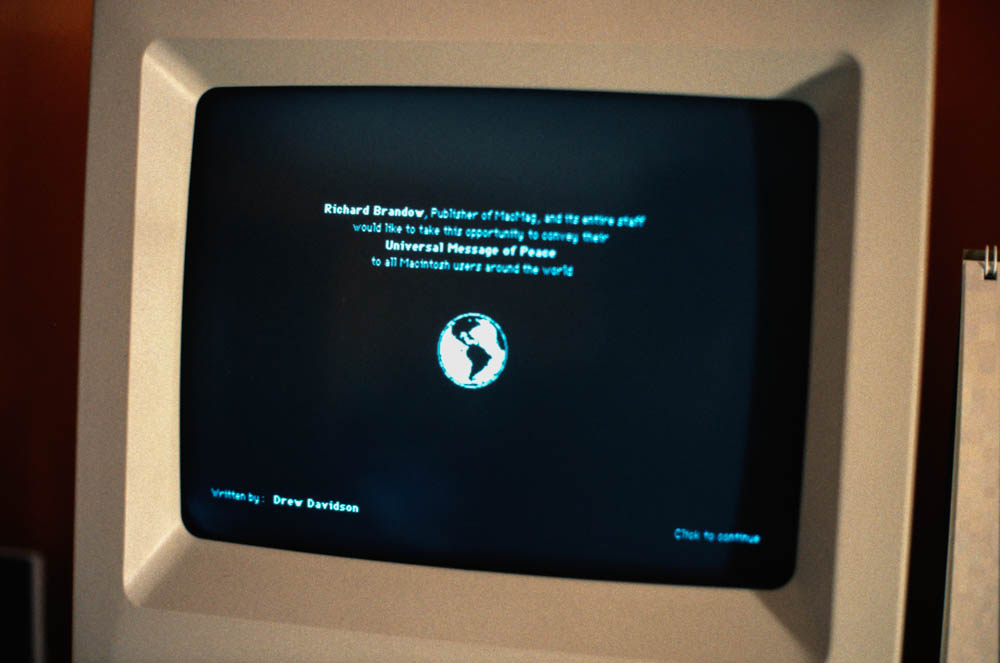 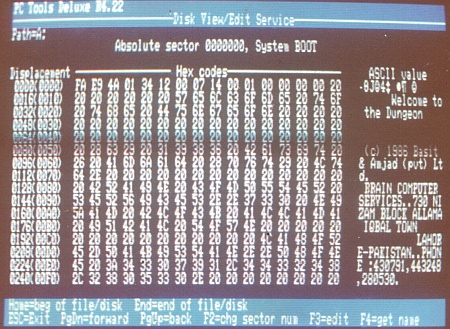 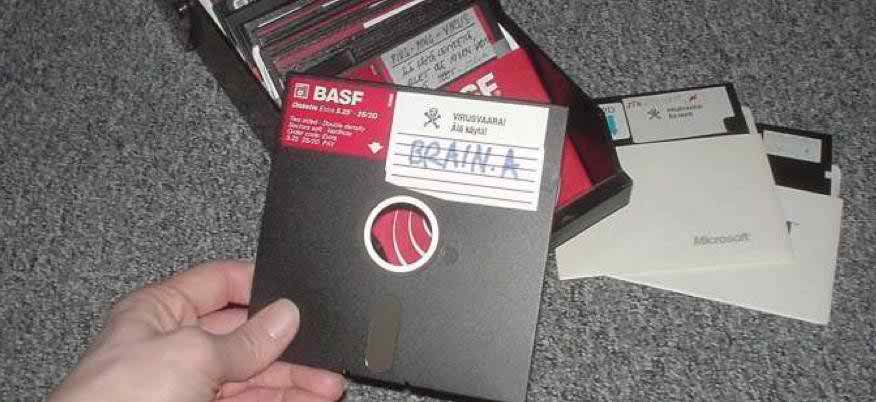 পাকিস্তানি দুই ভাই লাহোরে এ ভাইরাস সফটওয়্যারটি তৈরি করেন। এরপর থেকে প্রতিবছর সারাবিশ্বে অসংখ্য ভাইরাসের সৃষ্টি হয়
ভাইরাসের বিধ্বংসী আচরণ প্রথম প্রকাশিত হয় ১৯৮৬ সালে ব্রেইন ভাইরাসের মাধ্যমে
১৯৮২ সালে এলক ক্লোজার নামে ভাইরাসটি তার জন্মস্থান ছেড়ে বেরিয়ে পড়ে
কম্পিউটার ভাইরাসের ইতিহাস
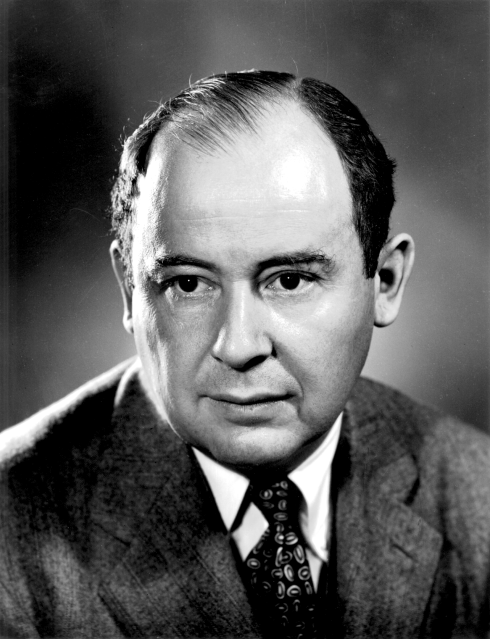 আমেরিকার কম্পিউটার বিজ্ঞানী ফ্রেডরিক বি কোহেন কম্পিউটারের এ প্রোগ্রামকে ভাইরাস হিসেবে প্রথম সম্বোধন করেন।
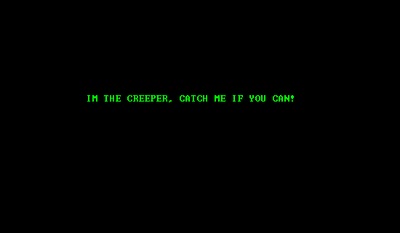 সে সময় রিপার (Reaper) নামে আর একটি সফটওয়্যার তৈরি করা হয় যা ক্রিপার ভাইরাসকে মুছে ফেলতে পারত
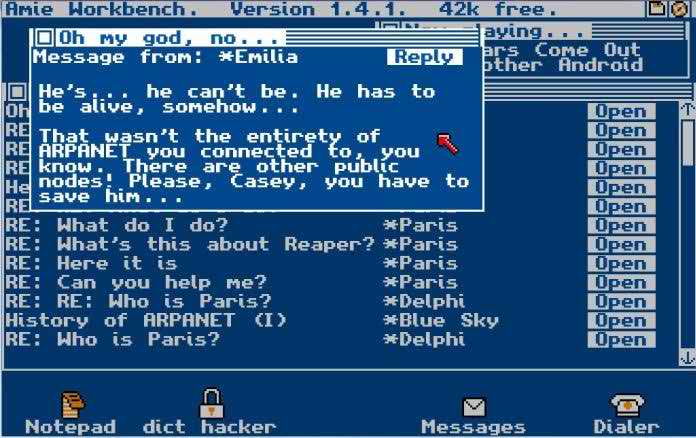 কম্পিউটার ভাইরাস প্রোগ্রাম লেখার আগে ১৯৪৯ সালে বিজ্ঞানী জন নিউম্যান কম্পিউটার ভাইরাস বিষয়ে আলোকপাত করেন। তিনি একজন কম্পিউটার বিজ্ঞানী ছিলেন। তিনি ভাইরাসের পুনরুৎপাদন ক্ষমতা সম্পর্কে ধারণা দেন।
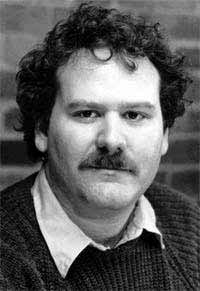 সত্তর দশকেই ARPANET ক্রিপার নামে একটি ভাইরাস চিহ্নিত করা হয়।
ম্যালওয়্যার থেকে নিষ্কৃতি পাওয়ার উপায়
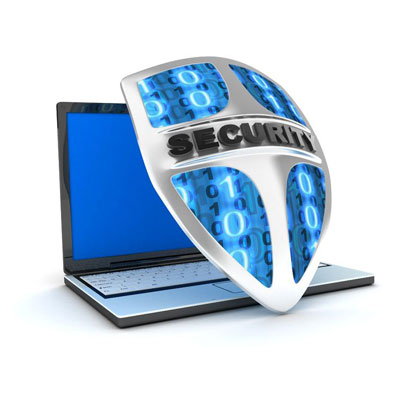 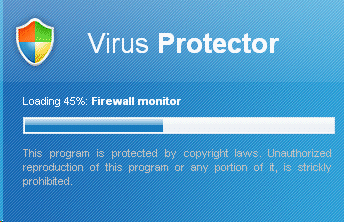 বিশেষ ধরনের কম্পিউটার প্রোগ্রাম বা এন্টিভাইরাস এবং ফায়ারওয়াল
[Speaker Notes: বিশেষ ধরনের কম্পিউটার প্রোগ্রাম বা এন্টিভাইরাস বা এন্টিম্যালওয়্যার নামে পরিচিত এগুলো কম্পিউটারের ম্যালওয়্যারের হাত থেকে রক্ষা পাওয়ার জন্য কাজ করে]
ম্যালওয়্যার থেকে নিষ্কৃতি পাওয়ার উপায়
পরিচিত কিছু এন্টিভাইরাস
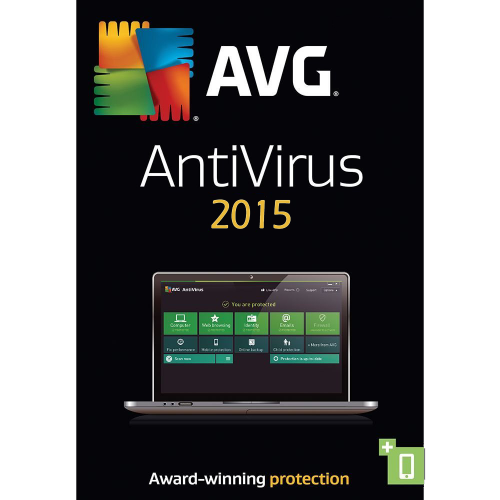 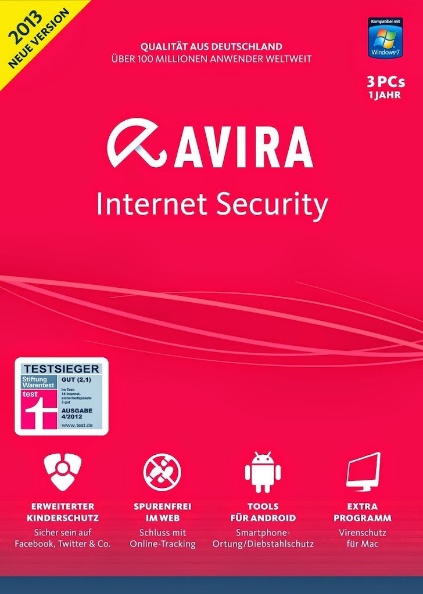 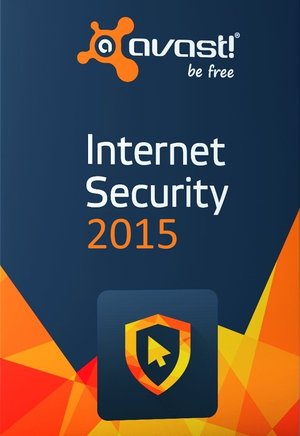 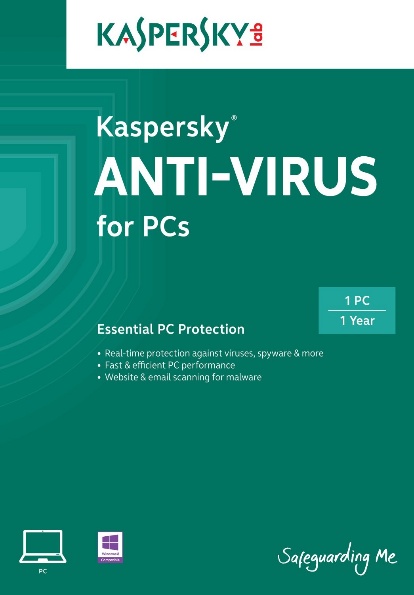 এভিরা (Avira)
এভাস্ট (avast)
ক্যাসপারস্কাই  (Kaspersky)
এভিজি (AVG)
[Speaker Notes: ১. বিশেষ ধরনের প্রোগ্রাম বা এন্টিভাইরাস কম্পিউটারে ইন্সটল করে এক্টিভ রাখা ২. ফায়ারওয়াল ব্যবস্থার মাধ্যমেও ব্যবহারকারীগণ ম্যালওয়্যারের হাত থেকে রক্ষা পাওয়ার চেষ্টা করা যায়।৩. সব ভাইরাস বা ম্যালওয়্যারের একটি নির্দিষ্ট Pattern রয়েছে। এন্টি ম্যালওয়্যার এসব Pattern এর তালিকা সংগ্রহ করে এবং এর ভিত্তিতে ভাইরাস বা ম্যালওয়্যারটি শনাক্ত করে। ৪. এছাড়া যেসব মাধ্যম যেমন পেনড্রাইভ, হার্ডডিস্ক, নেটওয়ার্ক গেইটওয়ে এর সাহায্যে ভাইরাস ছড়ায় সেসব ব্যবহারে সচেতন হওয়া।]
মূল্যায়ন
কম্পিউটার ভাইরাস কী?
ভাইরাস কত প্রকার ও কী কী?
নিবাসী ও অনিবাসী ভাইরাসের দু’টি পার্থক্য বল।
চারটি এন্টিভাইরাসের নাম বল।
দলগত কাজ
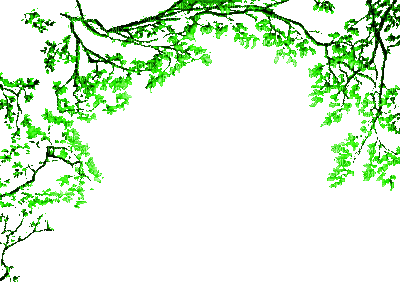 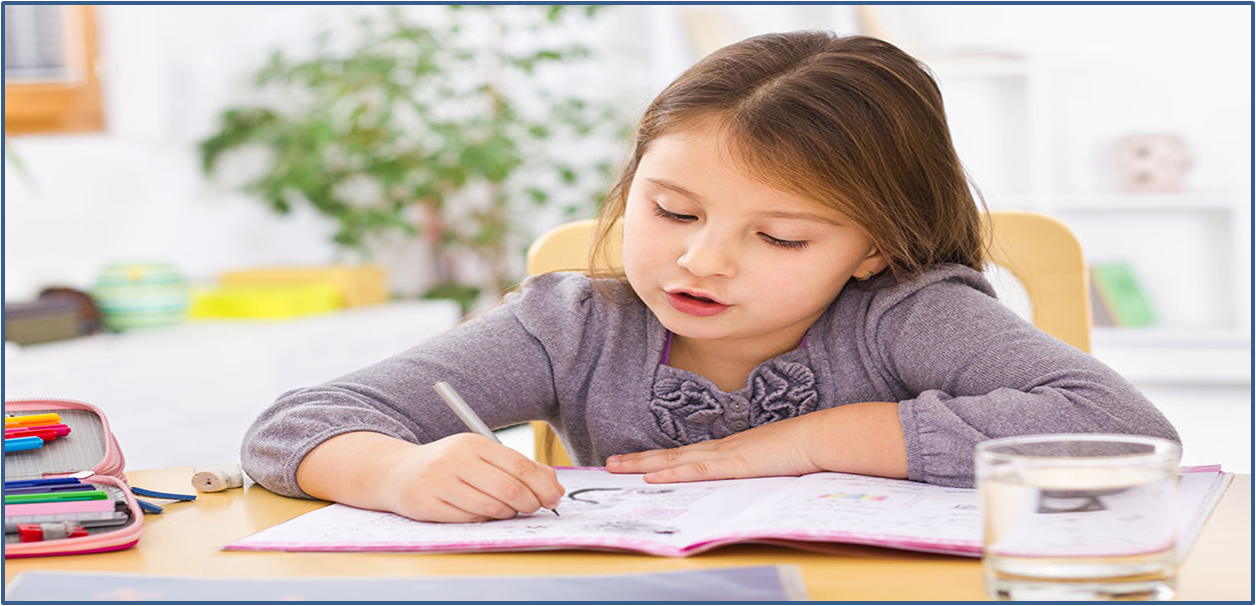 ভাইরাস আক্রান্ত হলে কী করা উচিৎ? দলে আলোচনা করে উপস্থাপণ কর।
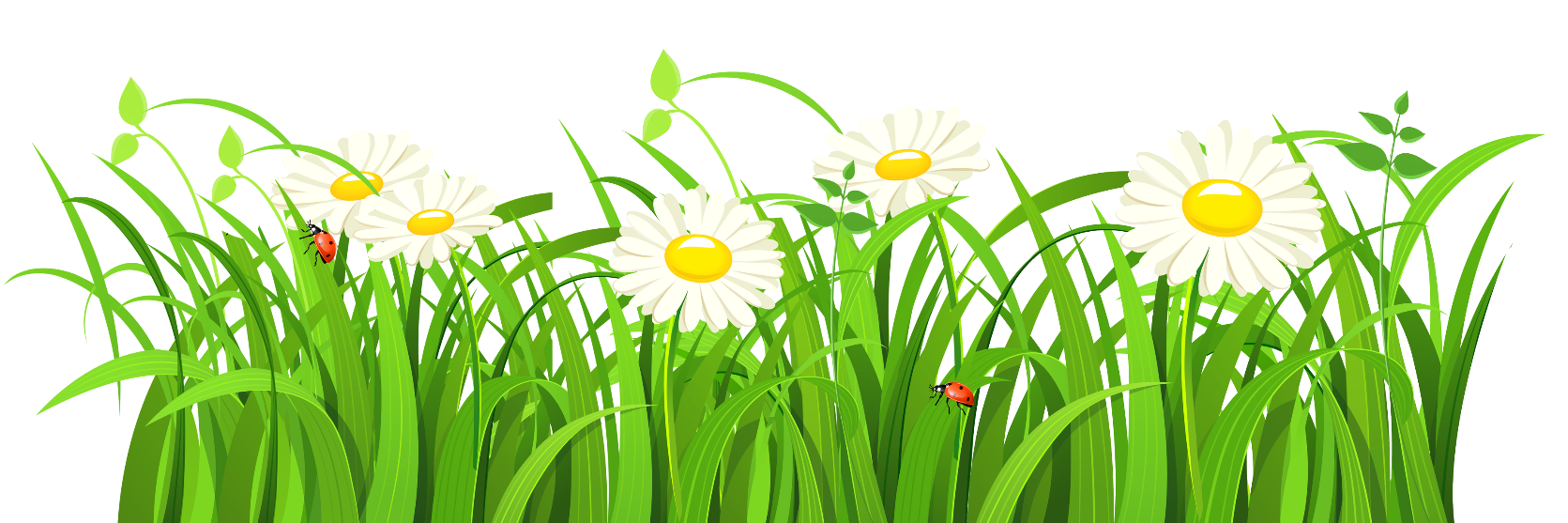 কোন প্রশ্ন?
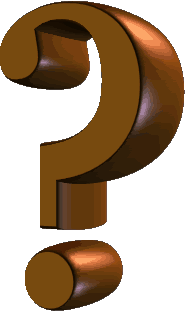 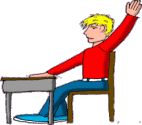 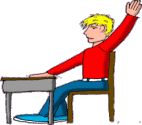 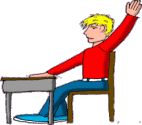 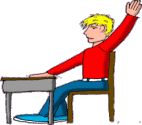 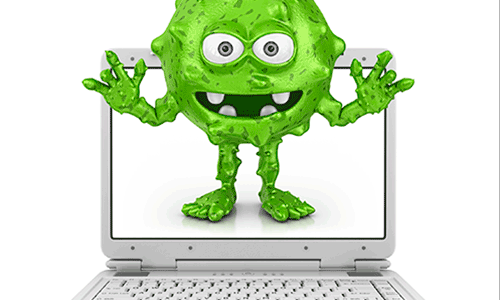 বাড়ির কাজ
তুমি কীভাবে তোমার বিদ্যালয়ের কম্পিউটারকে ভাইরাস মুক্ত রাখবে? বিশ্লেষণ কর।